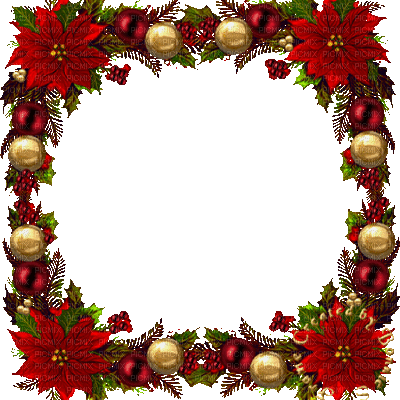 স্বাগতম
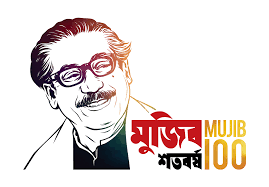 শিক্ষক পরিচিতি
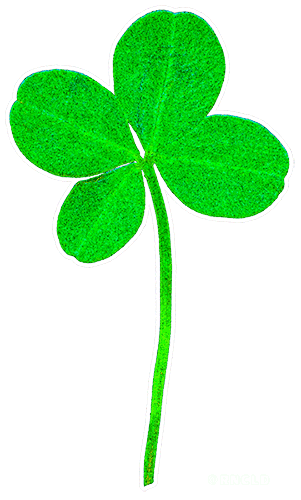 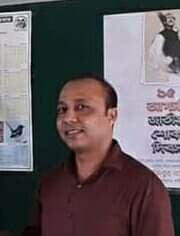 সত্যজিৎ গোস্বামী
প্রধান শিক্ষক
বেতরী সপ্রাবি
সদর,মৌলভীবাজার।
পাঠ পরিচিতি
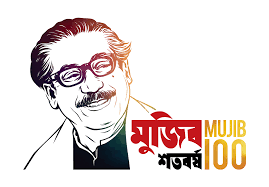 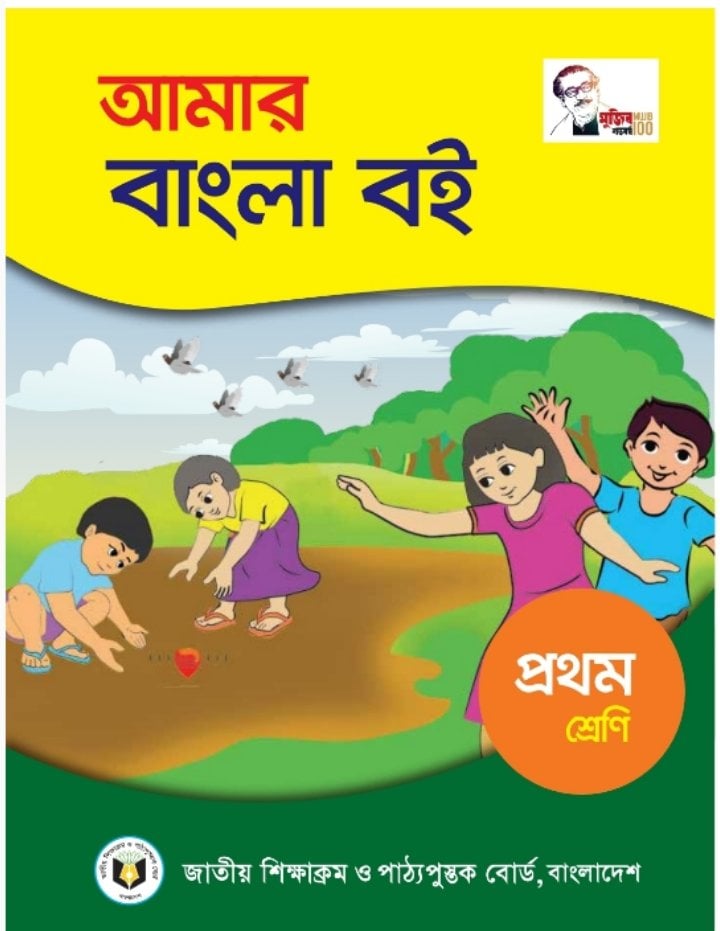 বিষয়ঃ বাংলা
শ্রেণিঃ প্রথম
পাঠ শিরোনামঃ বর্ণ শিখি
পাঠ্যাংশঃ জ-ঝ 
সময়ঃ ৪০ মিনিট।
শিখনফল
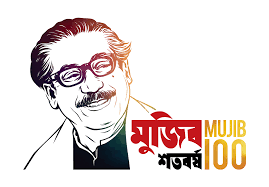 শোনাঃ
১.১.১.  বাক্য ও শব্দে ব্যবহৃত বাংলা বর্ণমালার ধ্বনি মনোযোগ সহকারে শুনবে ও মনে রাখবে।
বলাঃ
 ১.১.১.  বাক্য ও শব্দে ব্যবহৃত বাংলা বর্ণমালার ধ্বনি স্পস্ট ও শুদ্ধভাবে বলতে পারবে।
পড়াঃ
 ১.১.১. বাংলা বর্ণমালা স্পস্ট ও শুদ্ধভাবে পড়তে পারবে।
লেখাঃ 
১.১.১.  বাক্য ও শব্দে ব্যবহৃত বর্ণমালা স্পষ্ট ও সঠিক আকৃতিতে লিখতে পারবে।
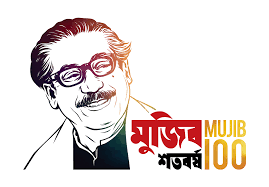 চলো সবাই মিলে একটি ছবি দেখি
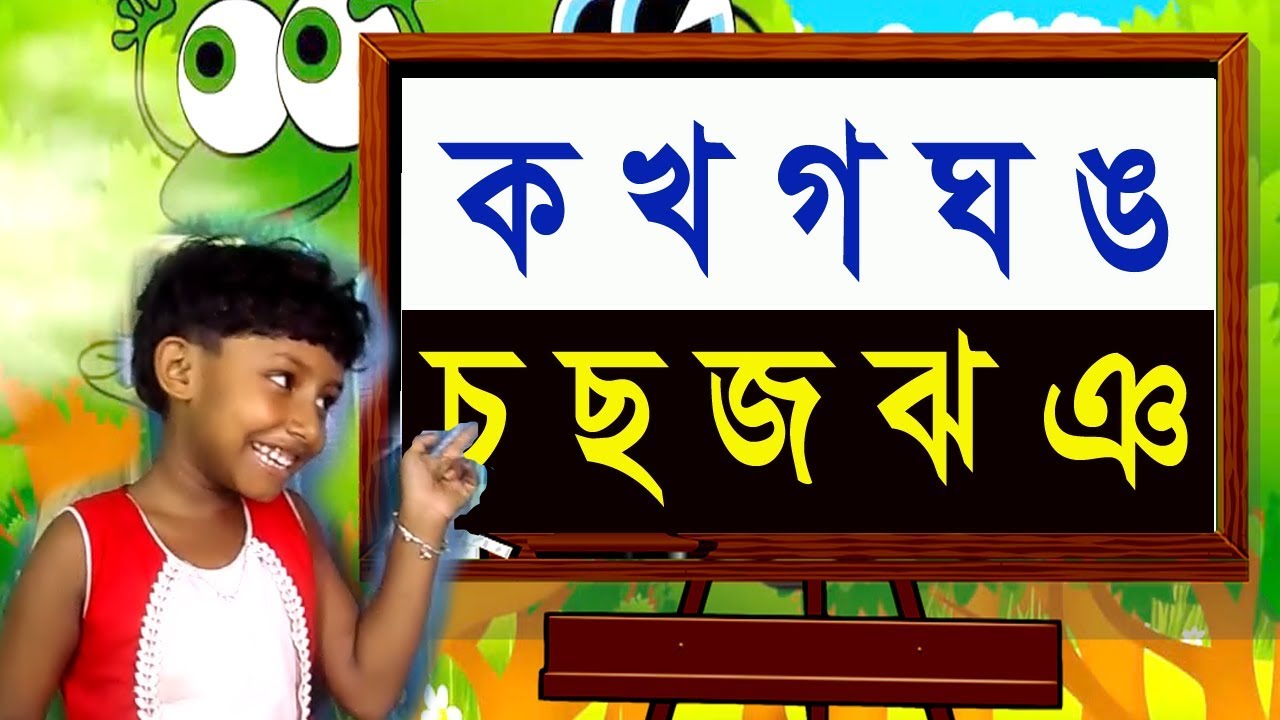 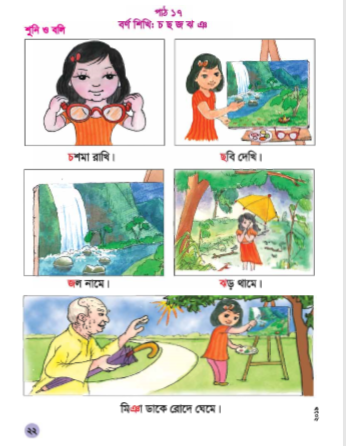 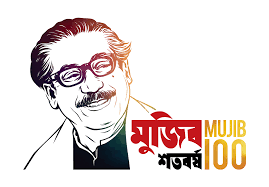 আজকের পাঠ
ঝ
জ
ছবিতে আমরা কি দেখতে পাচ্ছি
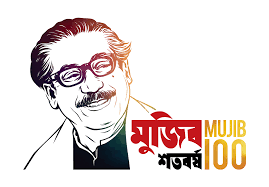 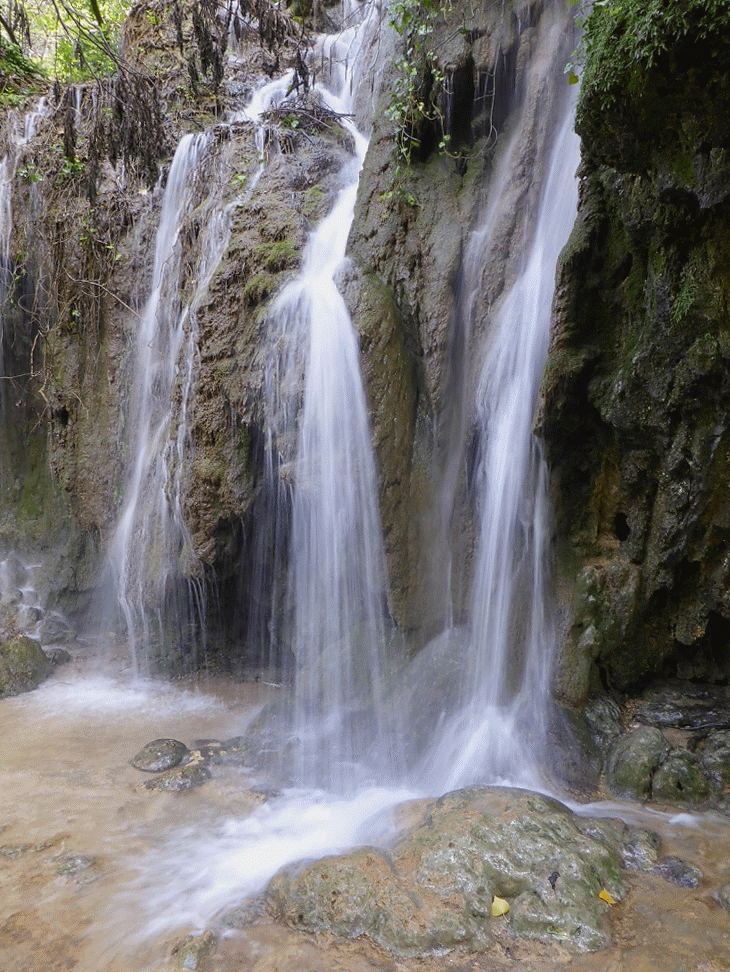 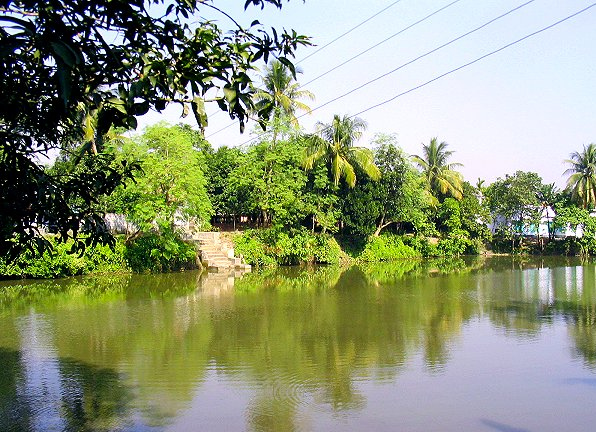 জল।
জ
জ
ল নামে
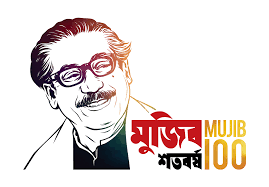 জ- দিয়ে আরও নতুন শব্দ শিখি
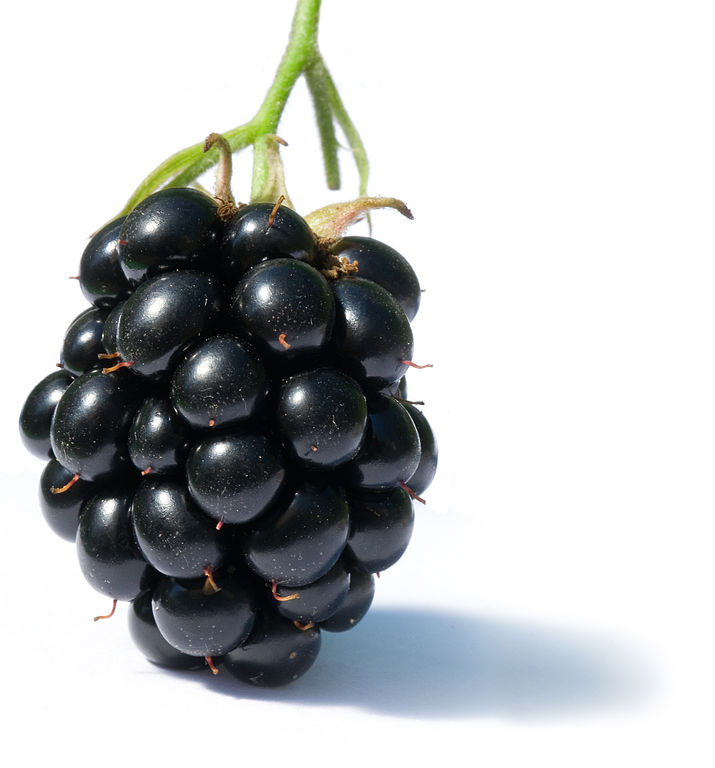 জাল
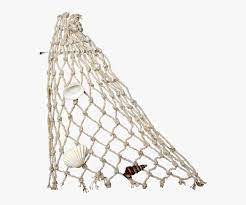 জাম
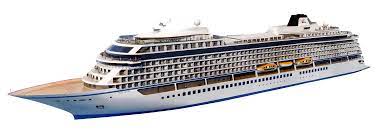 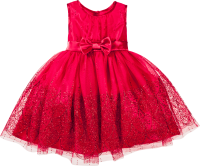 জাহাজ
জামা
জ
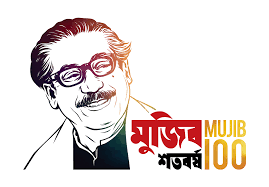 বলতো এটা কোন বর্ণ?
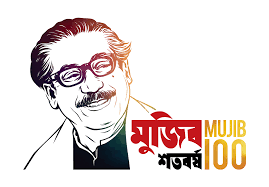 ছবিতে আমরা কি দেখতে পাচ্ছি
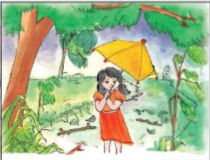 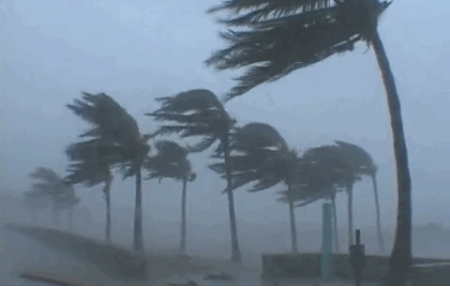 ঝ
ড় থামে।
ঝ
ঝ
ড়।
ঝ- দিয়ে আরও নতুন শব্দ শিখি।
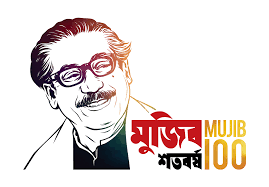 ঝিনুক
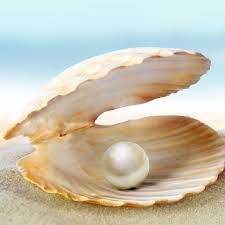 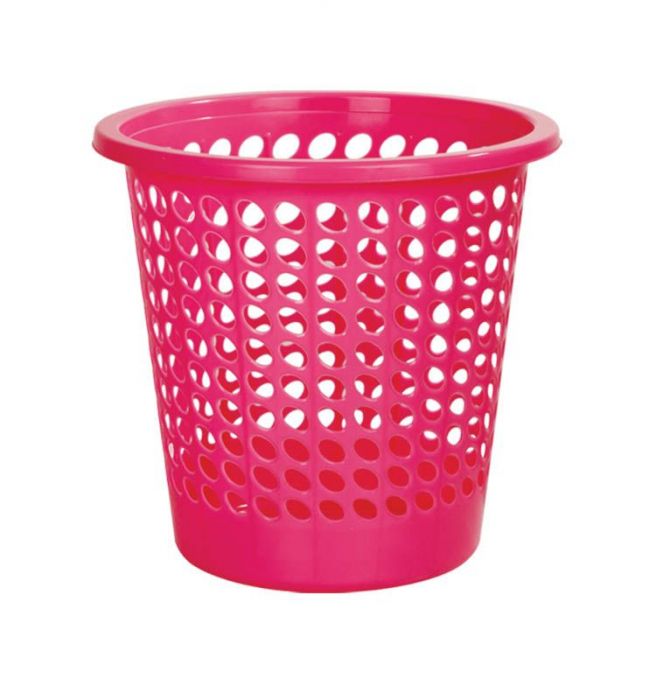 ঝুড়ি
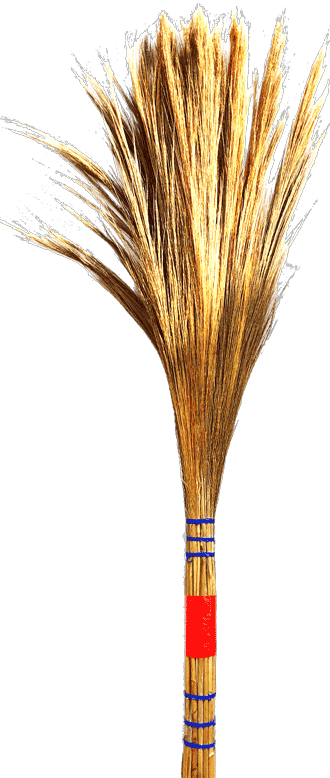 ঝাড়ু
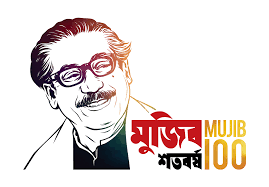 বলতো এটা কোন বর্ণ
ঝ
শুনি, বলি ও পড়ি
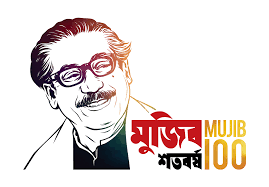 জঝ
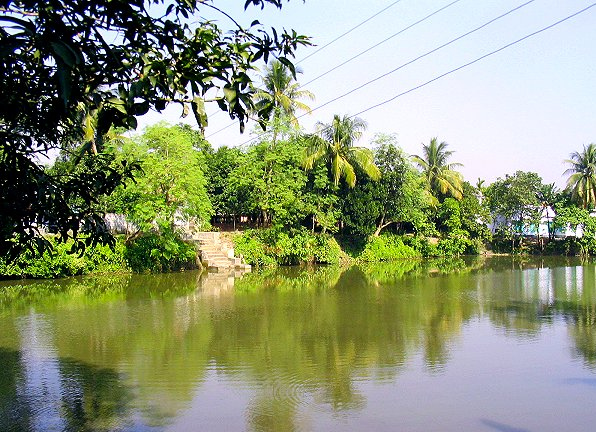 জল
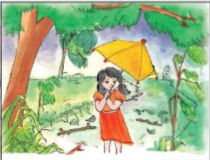 ঝড়
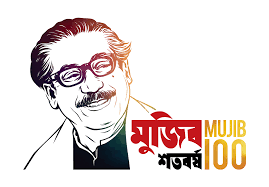 সরব পাঠ
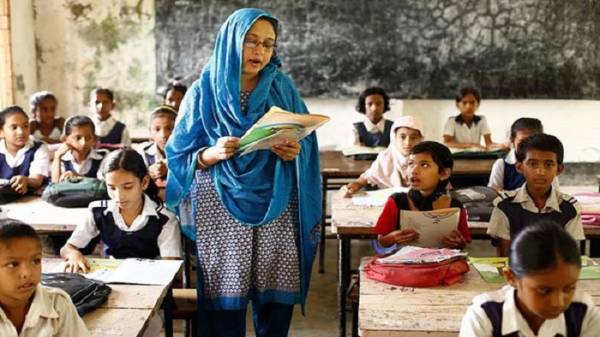 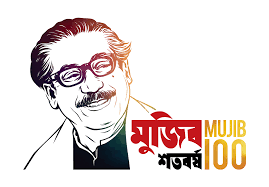 শুনি, বলি ও পড়ি
ঝ
জ
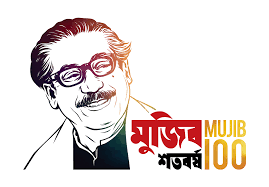 জোড়ায় কাজ
‘জ’ বর্ণটি প্রথমে একজন পড়বে অন্যজন শুনবে।        তারপর ২য় জন পড়বে অন্যজন শুনবে।
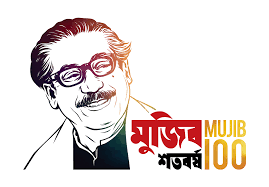 এসো বর্ণ গুলো বইয়ে লিখি
জ
ঝ
মূল্যায়ন
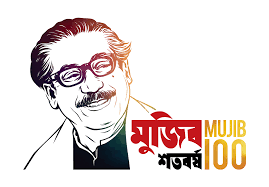 জ ও ঝ বর্ণ দু’টি দেখে দেখে খাতায় লিখ।
জ     ঝ
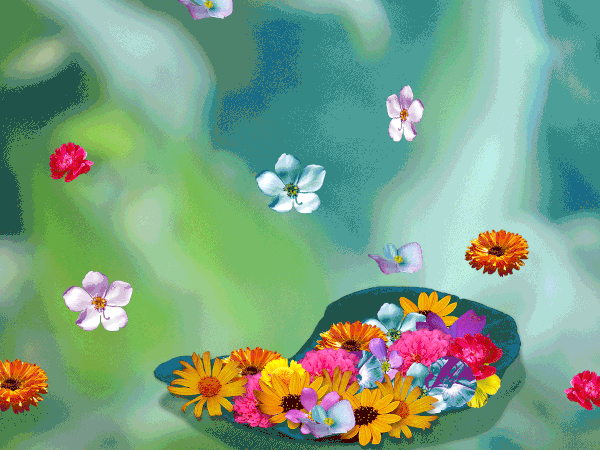 ধন্যবাদ সবাইকে